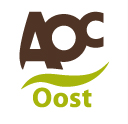 N32 N42Tekenen met drones
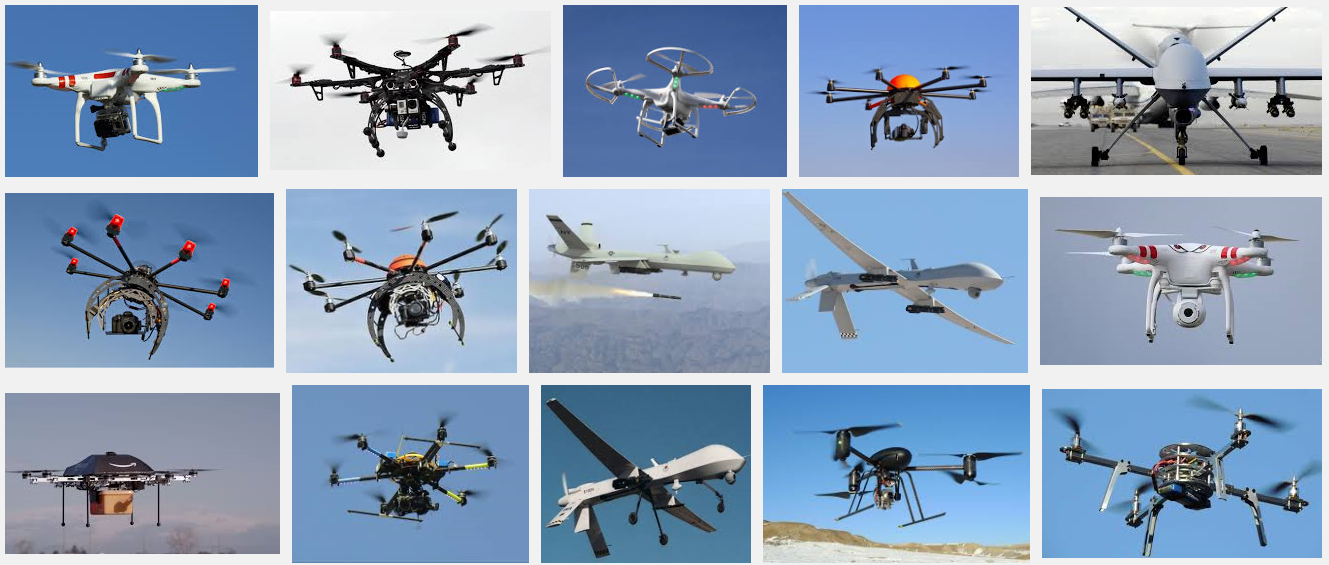 PROGRAMMA
8:45 stand van zaken
9:00 wet- en regelgeving
9:15 groep1: dronefoto maken; groep 2: Aerosim
	groep 3 en 4: AutoCAD
9:45 10:15 11:00 11:30 wisselen 
10:45 pauze

11:55 afsluiting
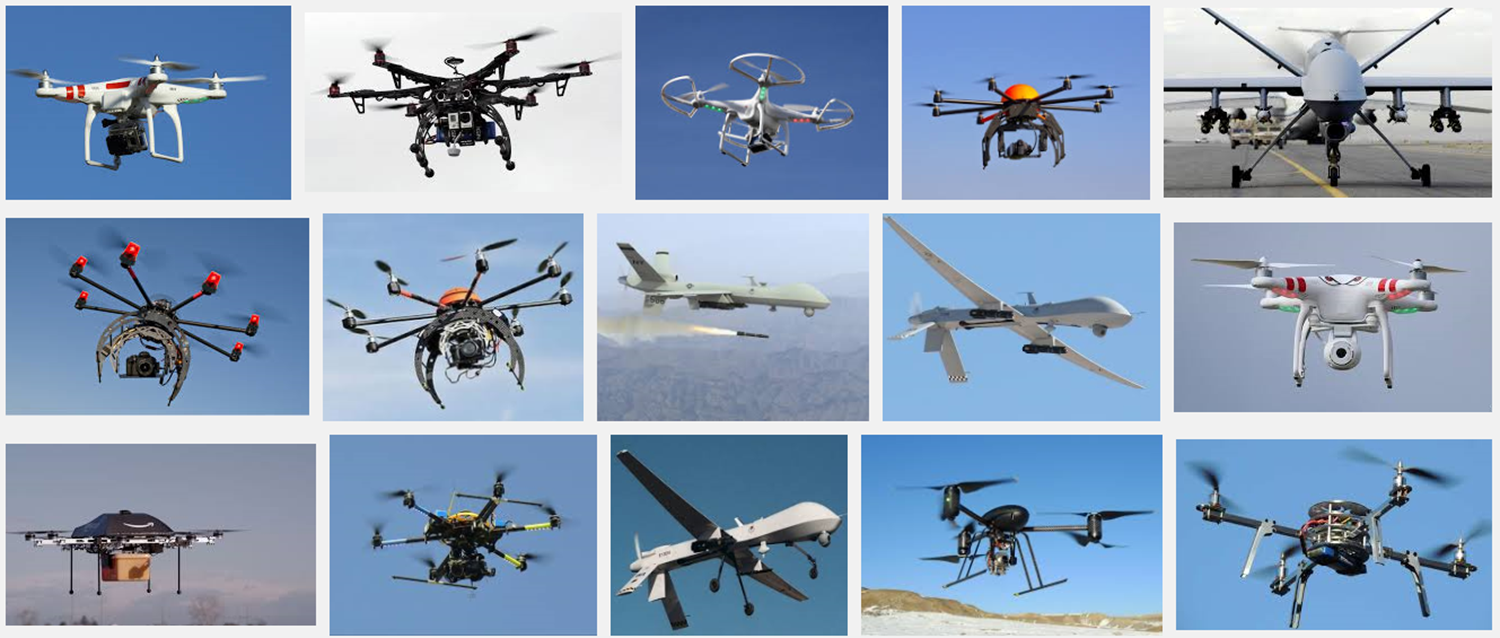 Volgende les
12 april: dronefoto’s in ArcGIS 


Oefenmogelijkheden i.v.m. getuigschrift! Bijv. op:
Woensdagmiddag 6 april
Woensdagmiddag 20 april
Aerosim om 15:30 uur
De gymzalen zijn dan vrij om 16:10 uur
GO / NO GO29 maart
Opdracht 15: Park Zwolle
16: beschoeiing
17: luchtfoto’s
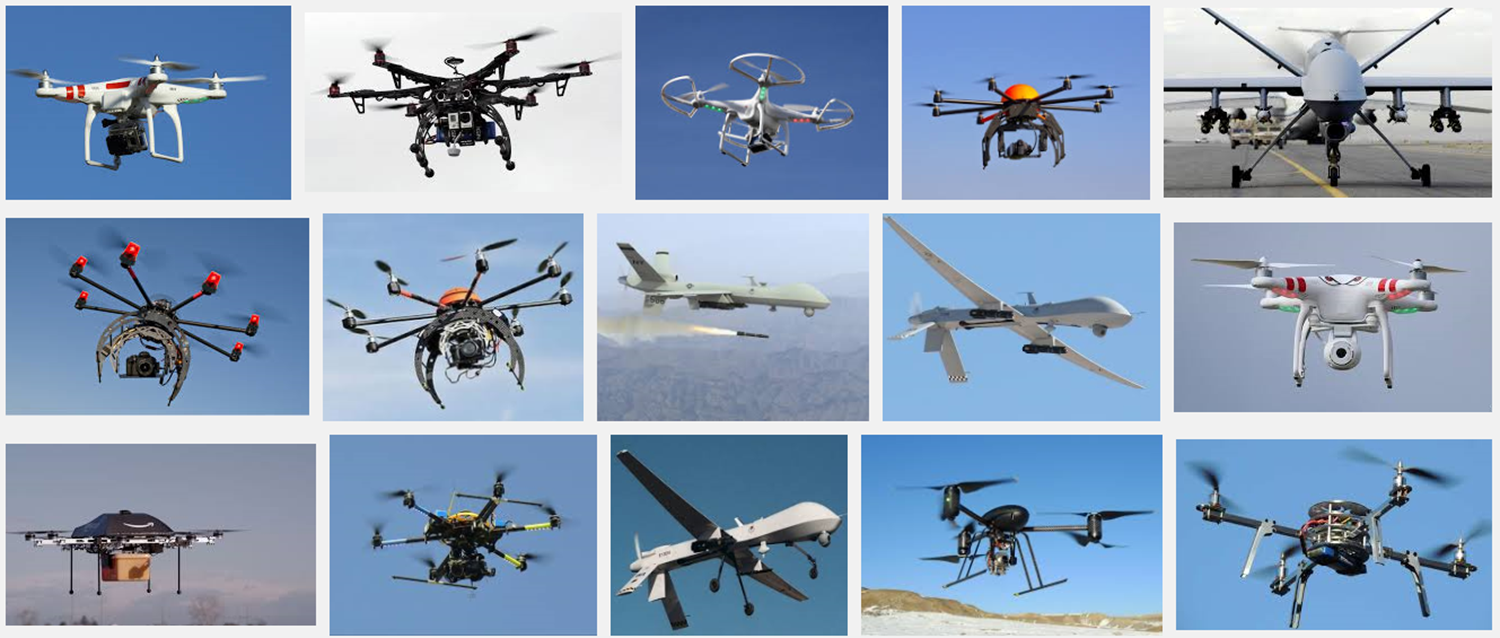 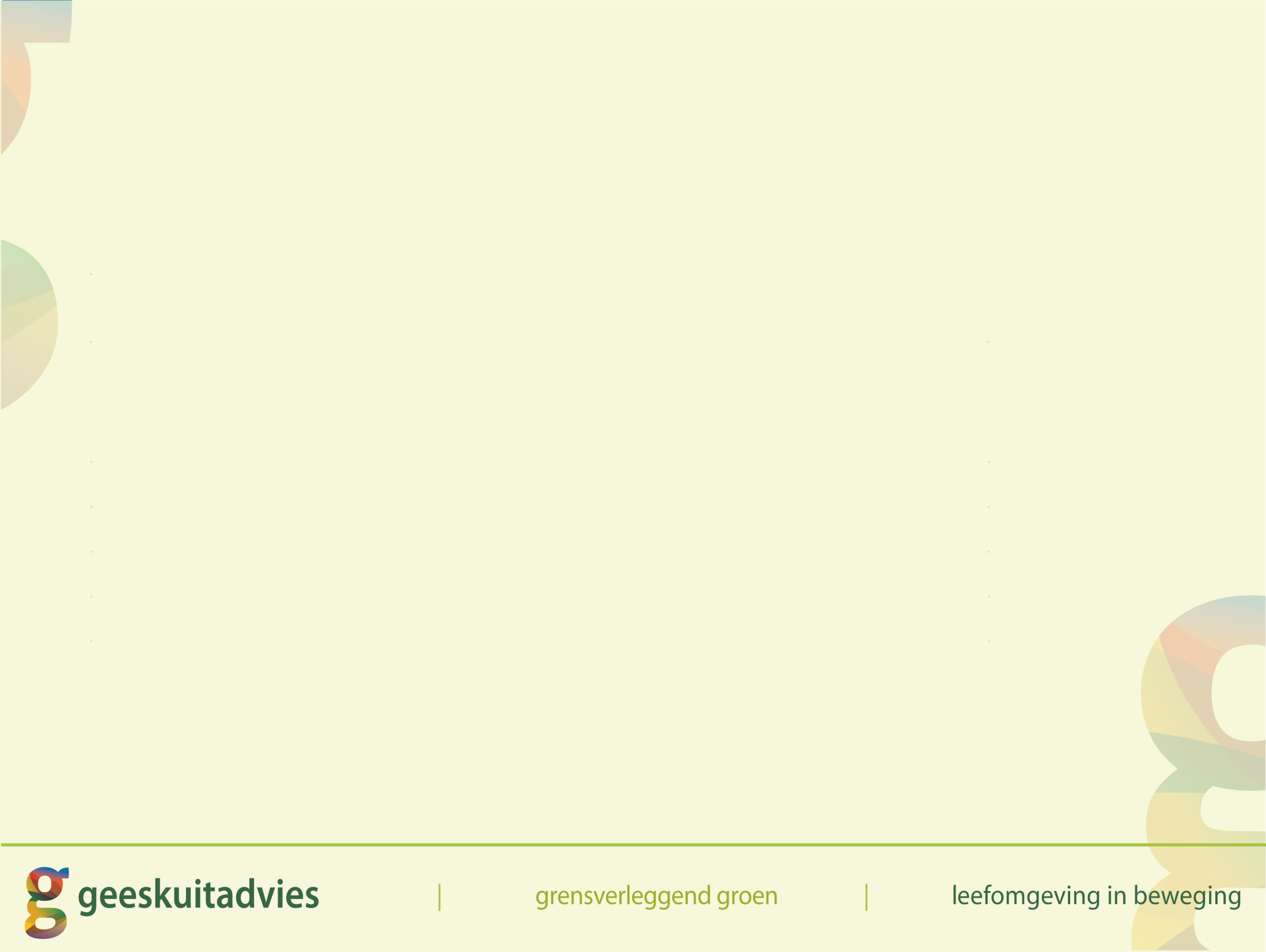 Wet- en regelgeving
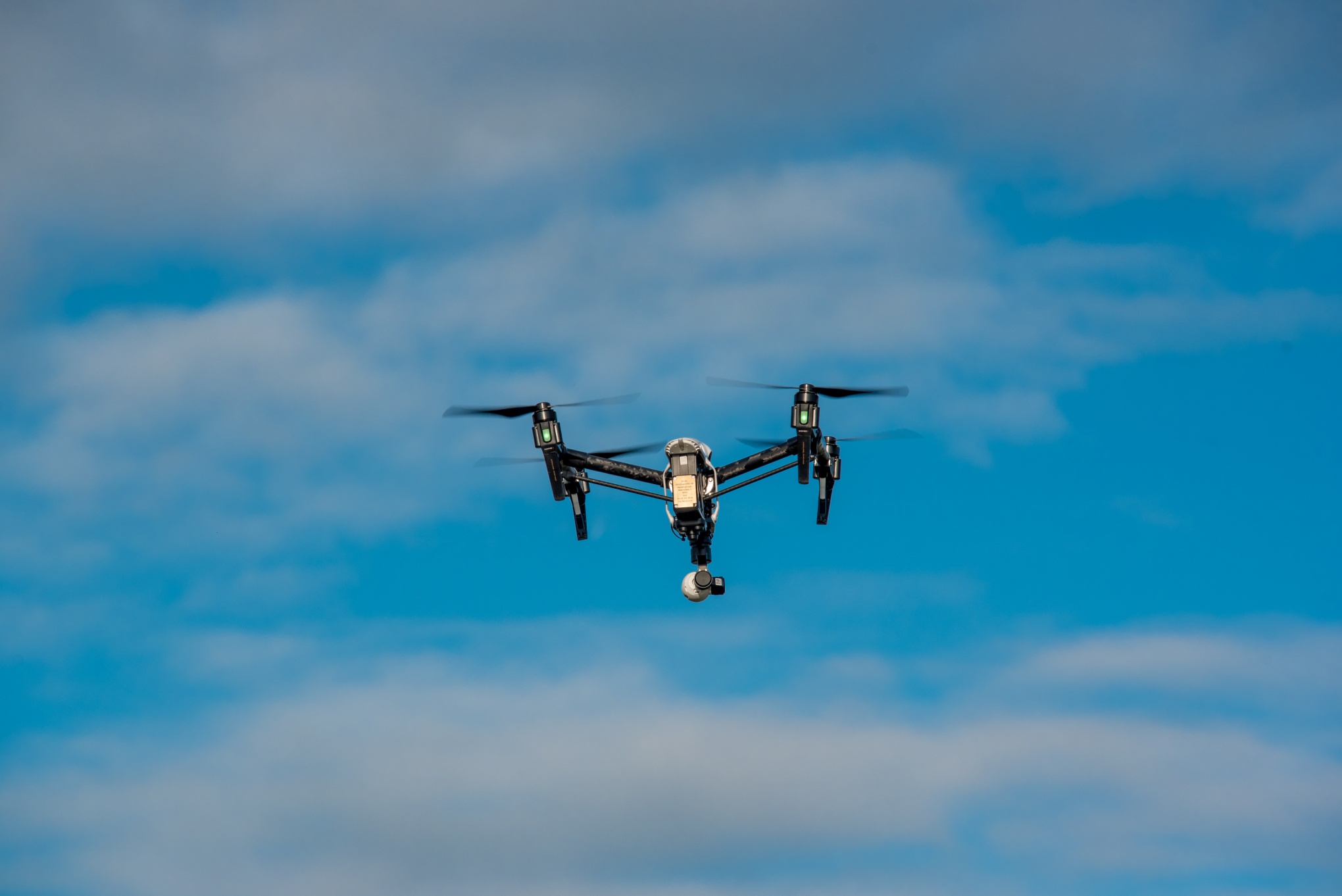 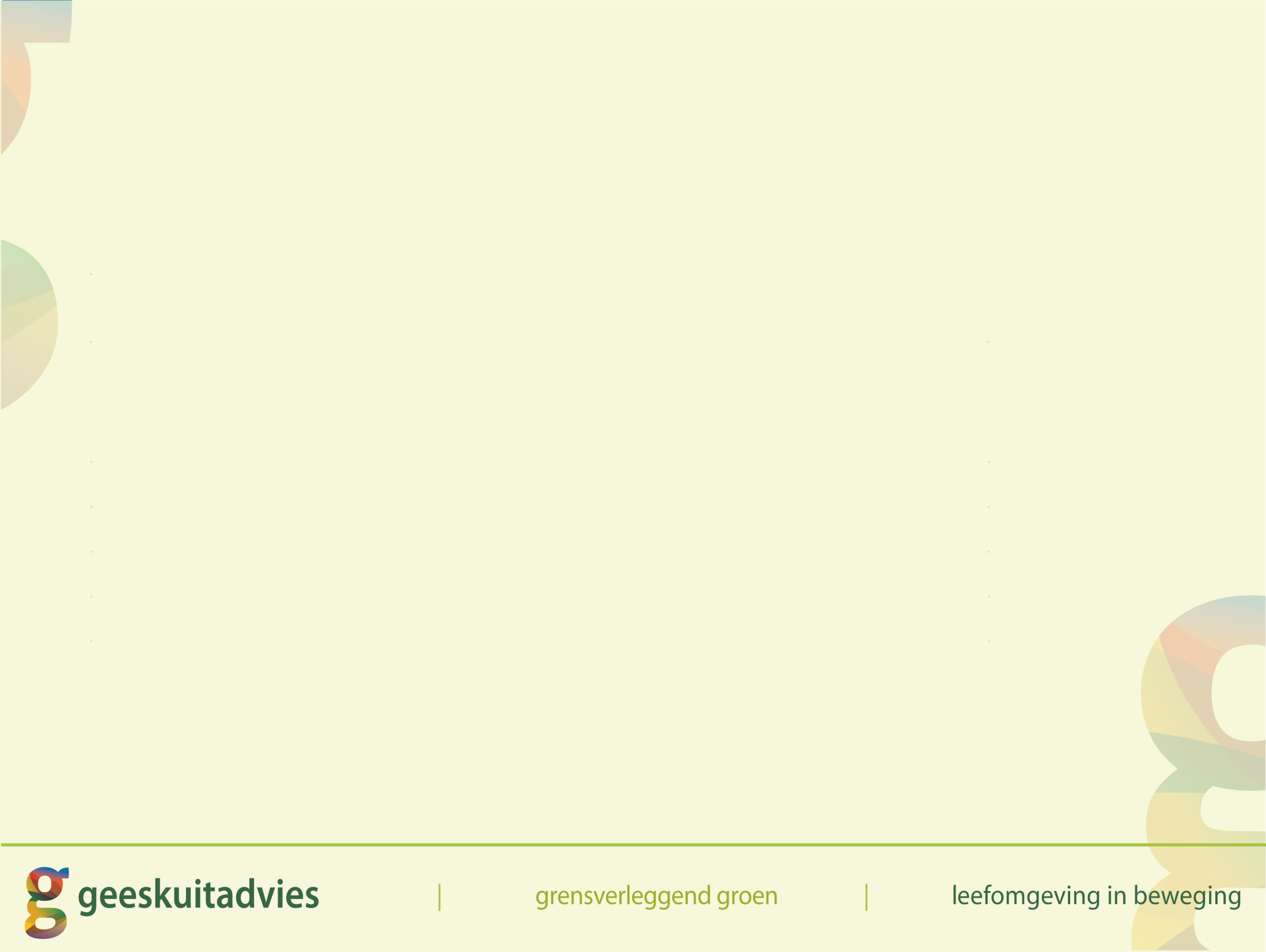 Particulieren:
vliegen bij daglicht (niet in het donker)
drone in het zicht houden
vliegen tot maximaal 120 meter hoogte en tot 500 meter vanaf de piloot. 
Niet boven mensenmenigten, aaneengesloten bebouwing en wegen van 80 km/u of meer (minstens 150 meter afstand houden)
Niet boven industrie en havengebieden, vaartuigen, voertuigen, kunstwerken en spoorlijnen (minstens 50 meter afstand houden)
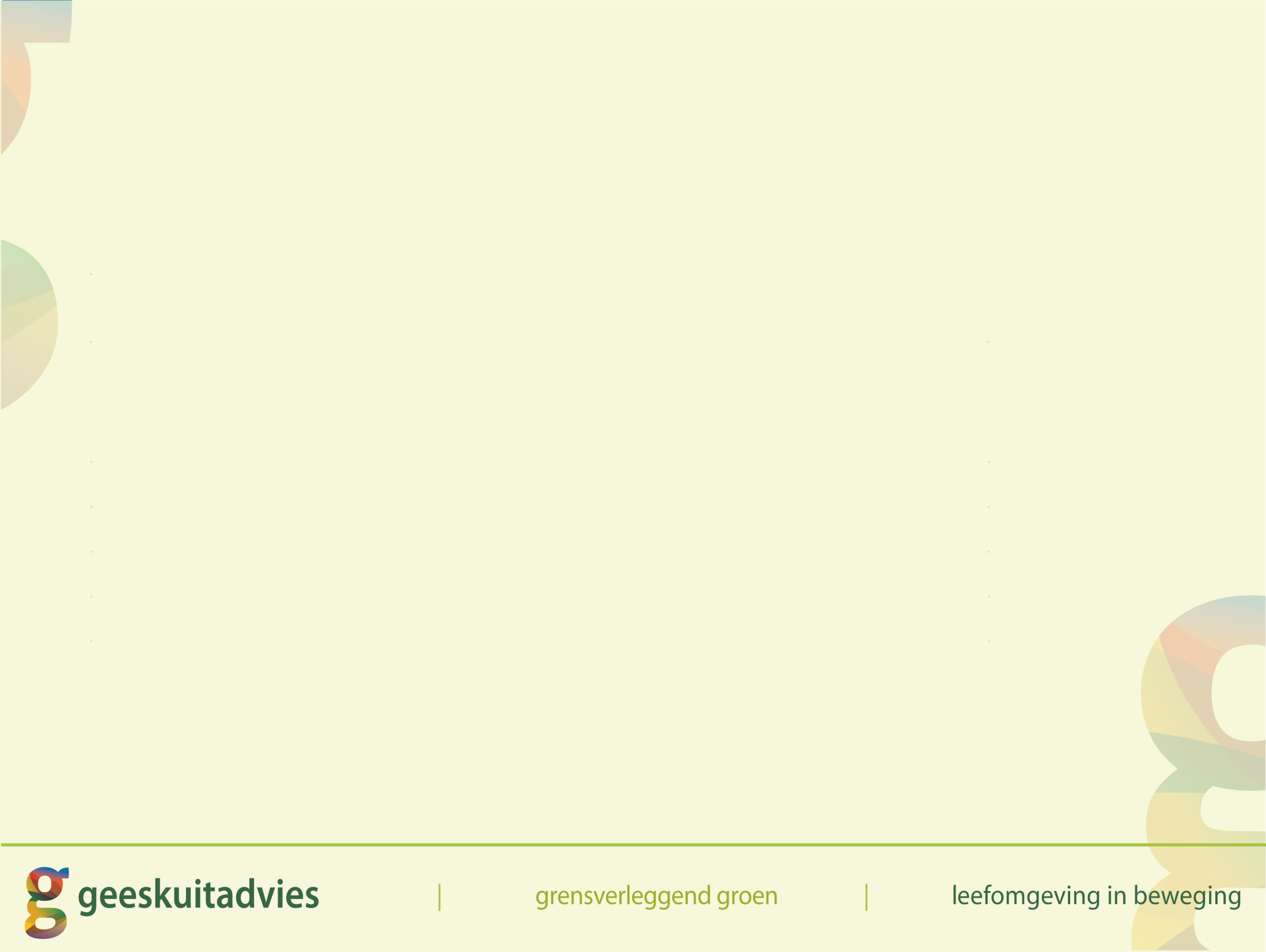 Nieuwe regeling particulieren?
vliegen toegestaan voor minidrones tot 4 kg:  
maximaal 50 meter hoogte en tot 100 meter vanaf de piloot.
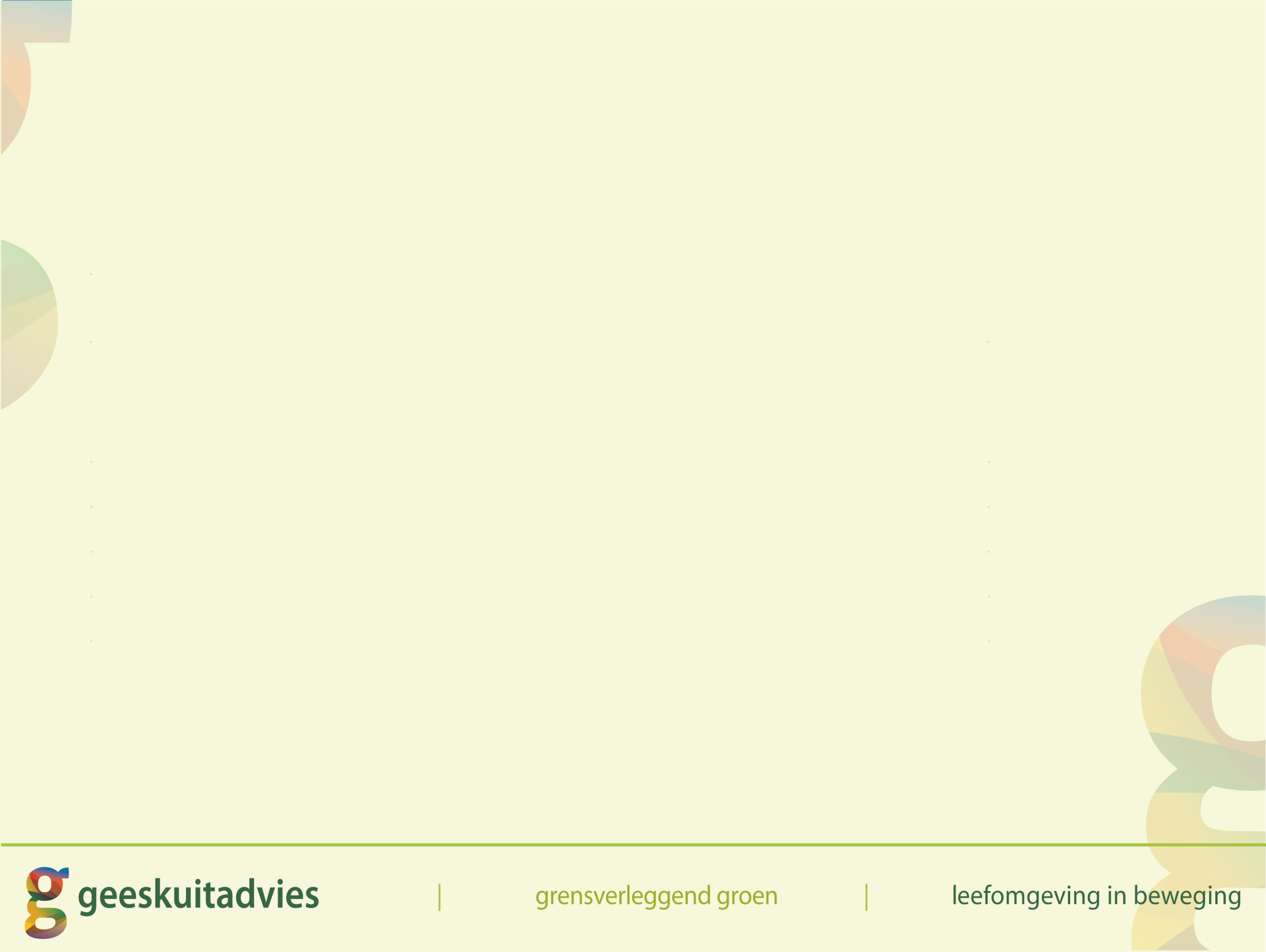 Zakelijk:
vergunning nodig: 
ROC (RPAS Operator Certificate)

drone piloot heeft brevet 
drone heeft een bewijs van luchtwaardigheid (keuringscertificaat)
het dronebedrijf heeft een goedgekeurd operation manual 
het toestel is verzekerd voor wettelijke aansprakelijkheid
vluchten worden minstens 24 uur voor de vlucht aangemeld bij IL&T  (NOTAM) en de burgemeester
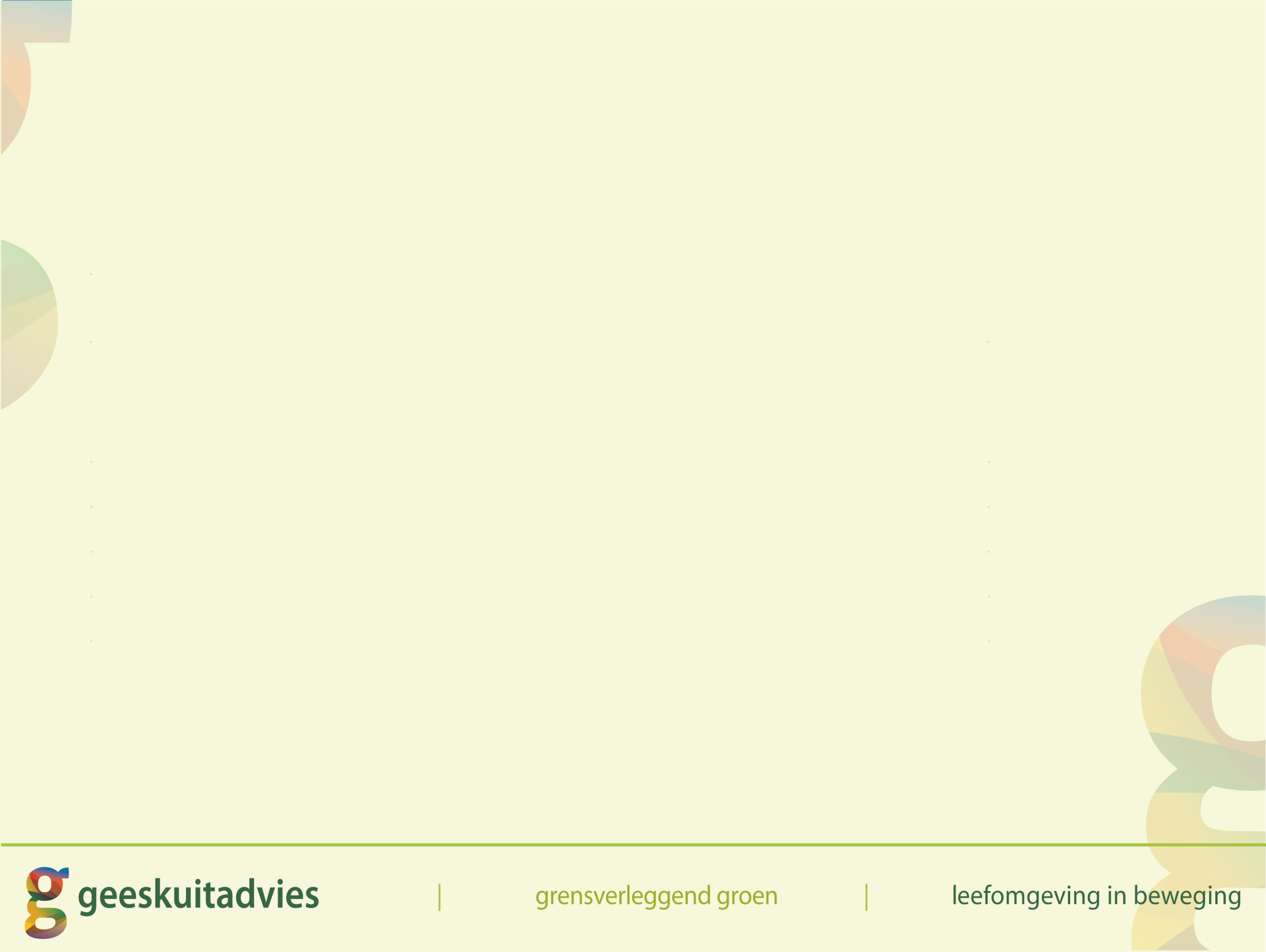 Ontheffingen
Voor vliegen binnen bebouwde kom moet je ontheffing aanvragen bij IL&T

Registratie drones en vluchten van particulieren bijv. bij Airshare
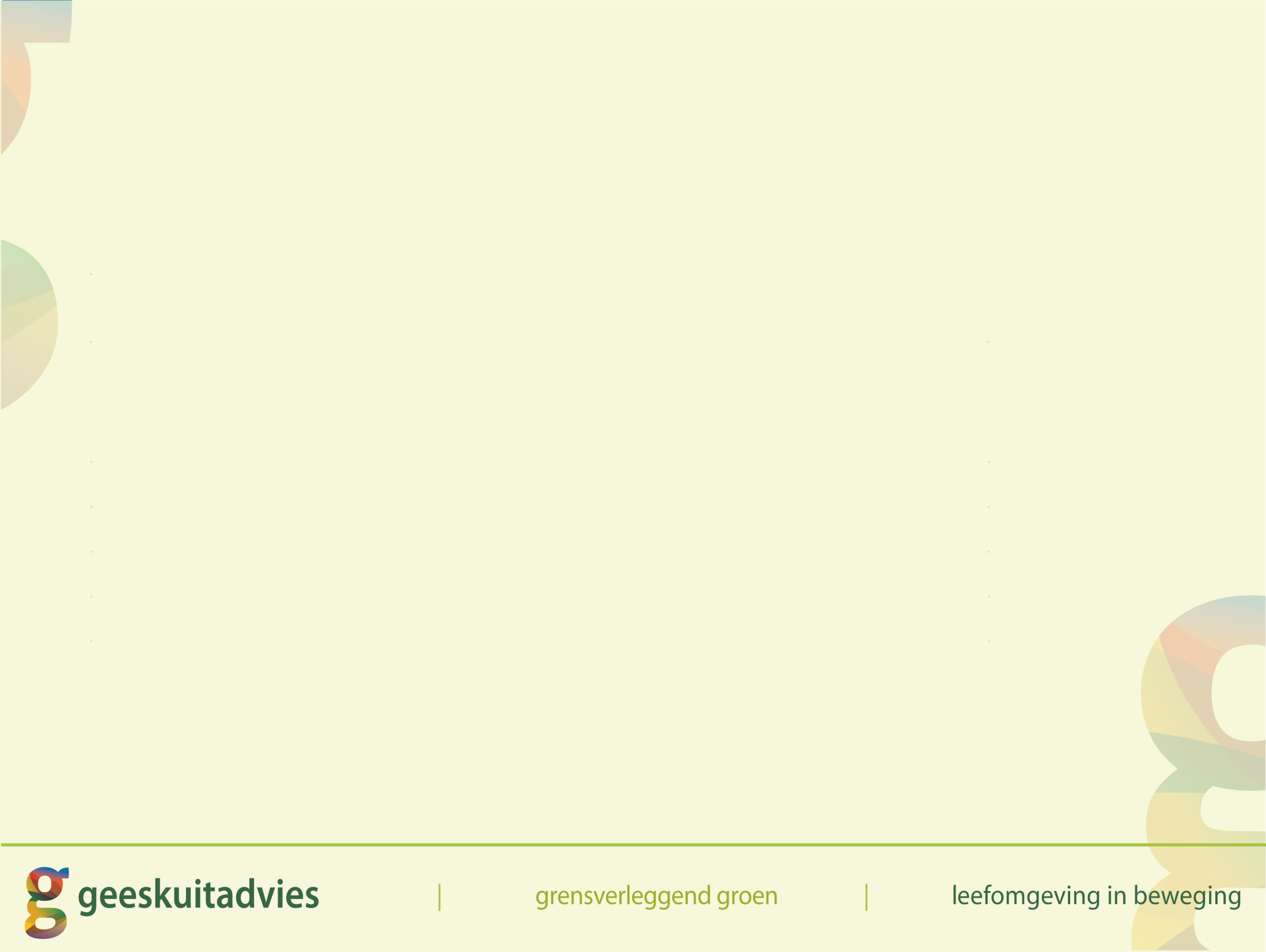 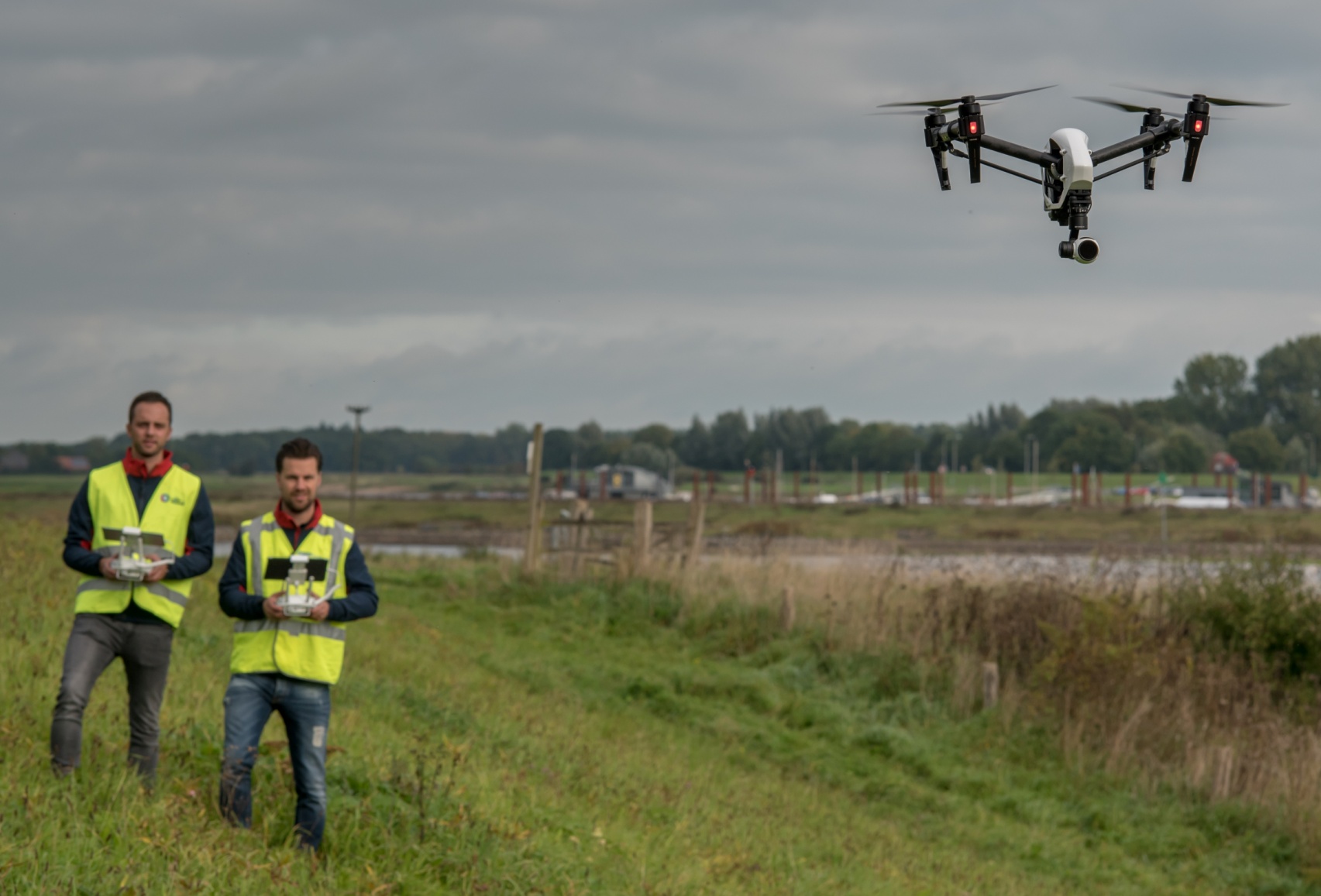 Tekening voortuin
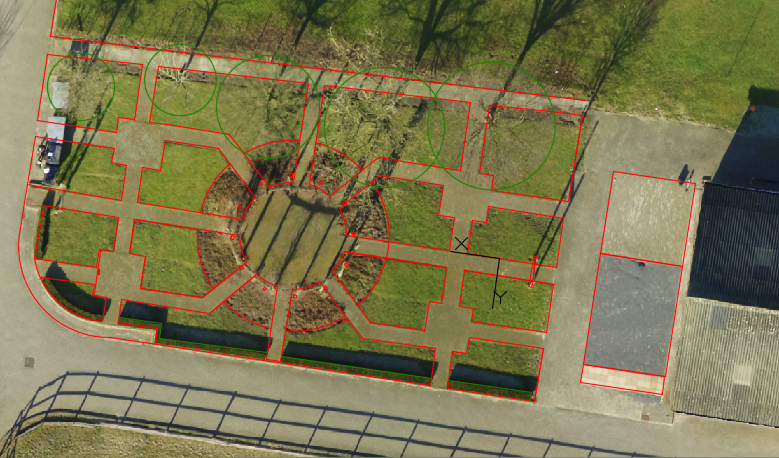 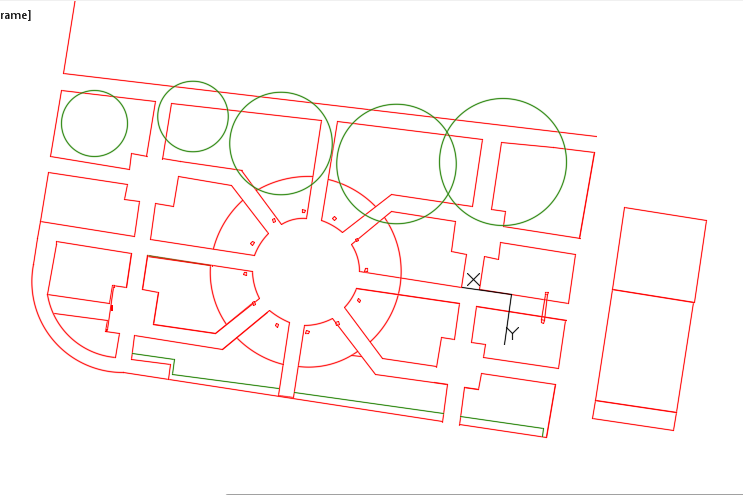 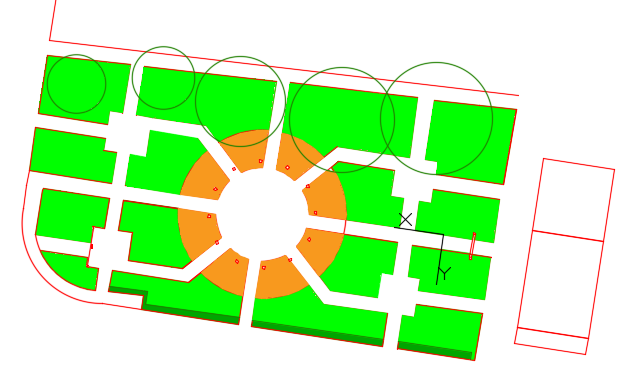 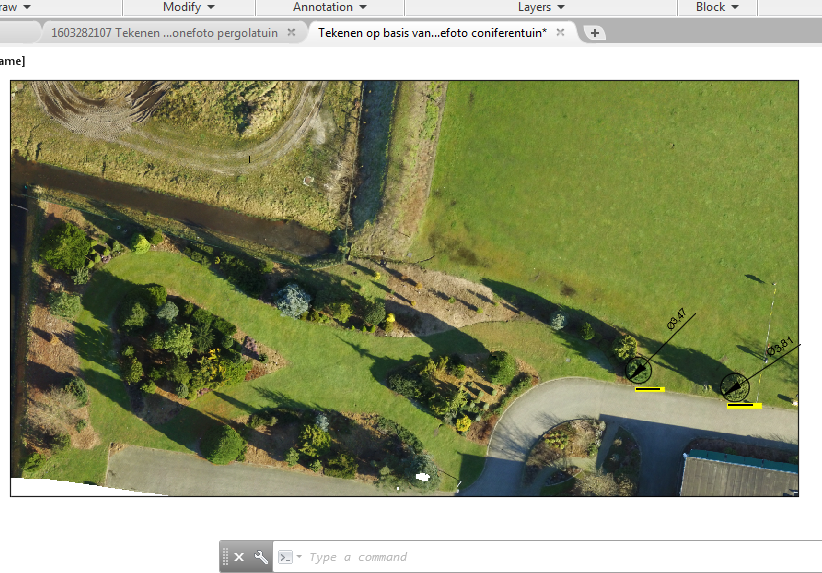 2 soorten getuigschriften
1.  Op basis van 80% aanwezigheid.
2.  Toetsen en werkstukken voldoende.
Ontwikkelingen op het gebied van drones
Bijna dagelijks in het nieuws.
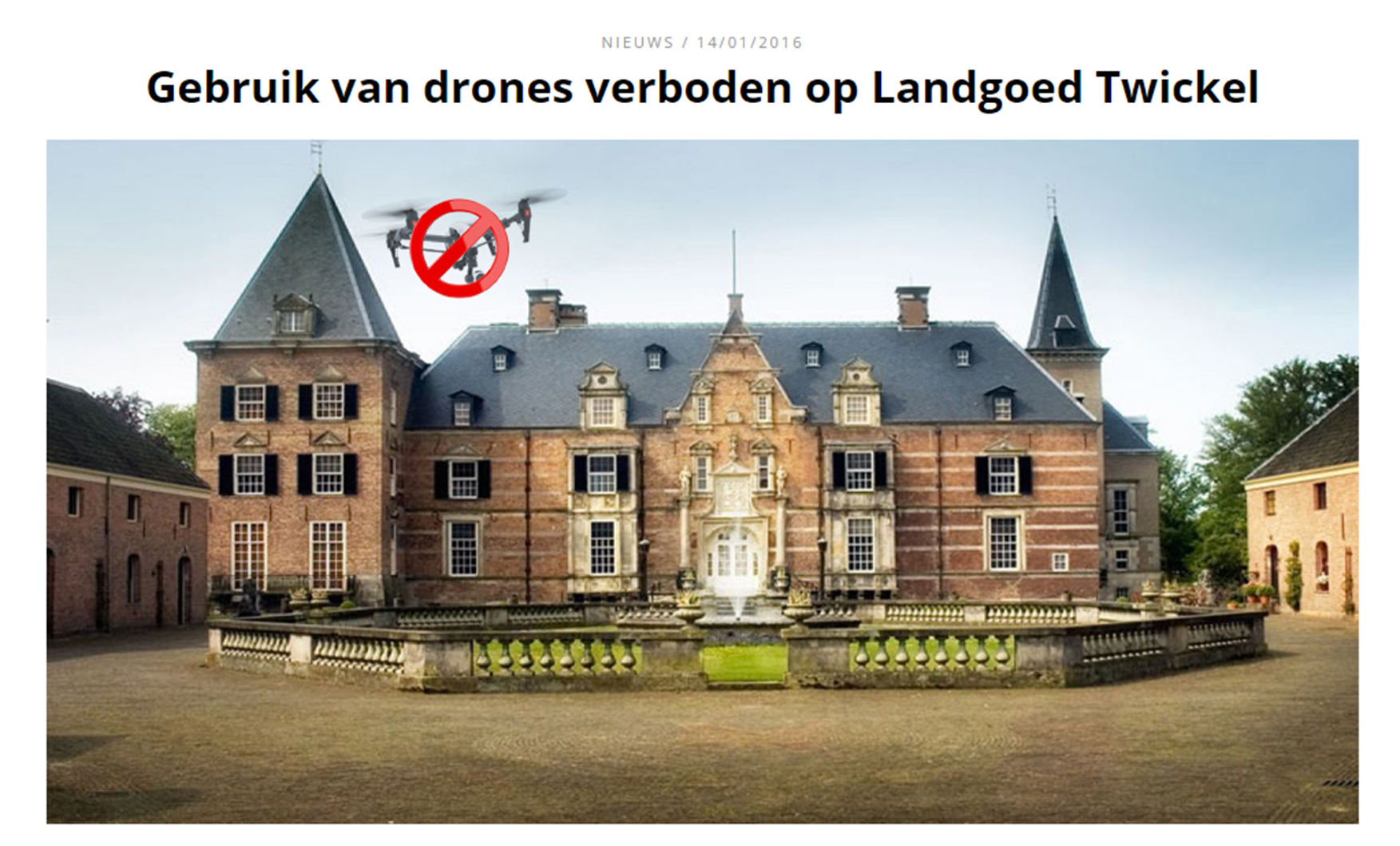 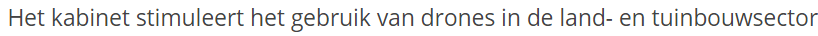 Is het ook voor het groene vak interessant/ belangrijk?

GKA aan het werk
GKA/Jan Benner
Voor groen interessant?
Werkconferentie Groene Ruimte
Projectaanvraag
Leren werken met drones
Op de hoogte zijn van wet- en regelgeving: wat mag wel en wat mag niet
Alternatieven voor drones: 
Luchtballons?
Telescoopstokken
Hoe gebruik je de foto’s en films voor tuinontwerp, groenbeheer, etc.?
Korte uitleg over “onze drones”
DJI Phantom
Traxxas minidrone
Flight simulator Aerosim
Aan de slag
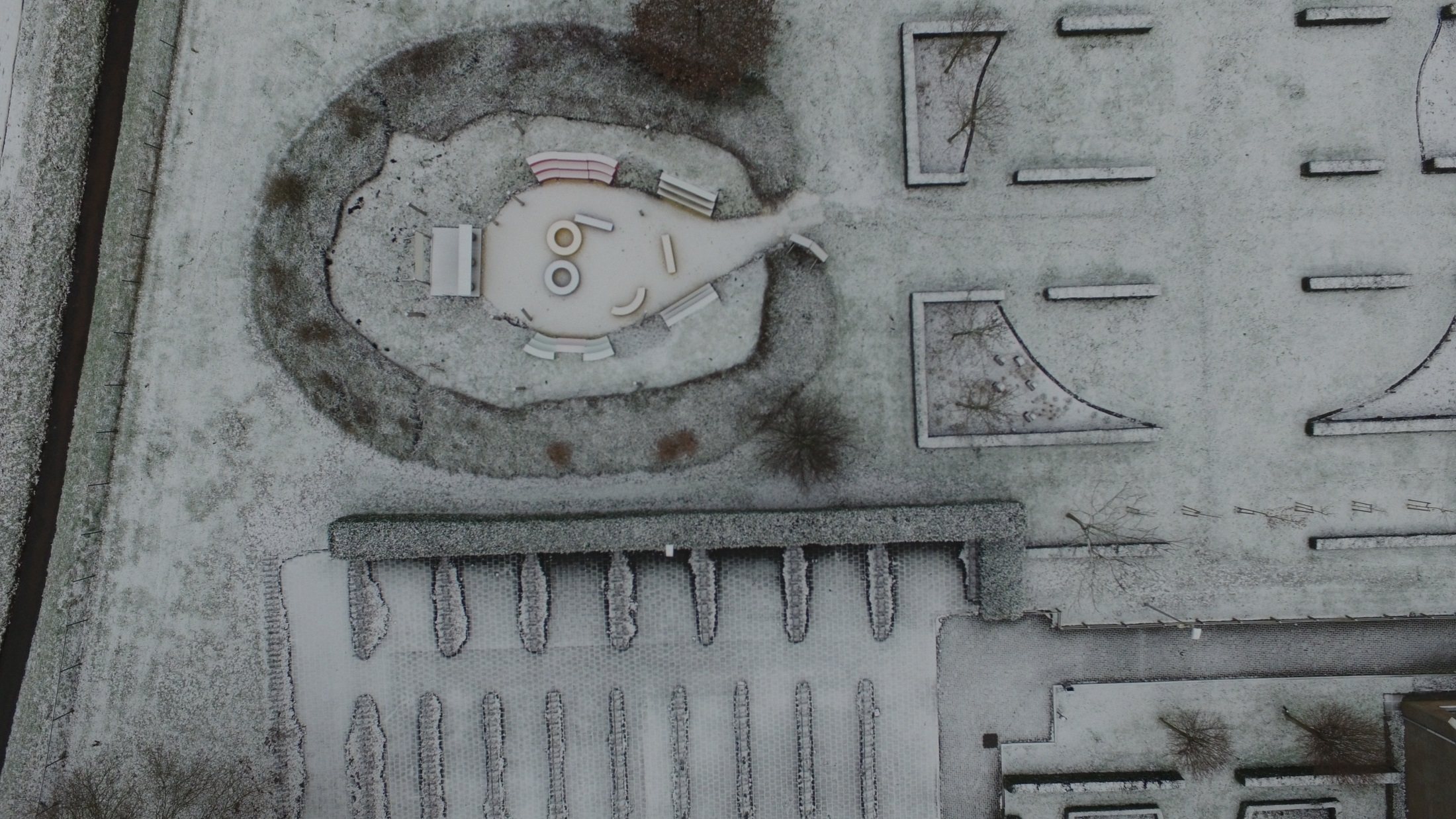 Flight simulator
AutoCAD / GIS
Is het belangrijk voor het groene MBO?
Presentaties: hoe ziet een project er uit voor en na de ingreep
Inventarisaties met up-to-date en nauwkeurige informatie.
Dit jaar op school: gebruiken voor GIS en AutoCAD; om inventarisaties te visualiseren en om tekenwerk te doen op basis van de dronefoto’s
Volgende stap: gebruik voor de landbouw
Toekomstbeeld landbouw
Drones vliegen automatisch uit; data worden ’s nachts verwerkt; ’s ochtends krijgt de agrariër een overzicht van de nodige teelthandelingen; dat stuurt hij door naar de machines en die kunnen heel precies mest, water of bestrijdingsmiddelen toedienen
Machine wordt voorzien van een drone die aan een draad precies recht boven de machine mee vliegt.
Kennis delen
wikiwijs.nl/67904


Youtube
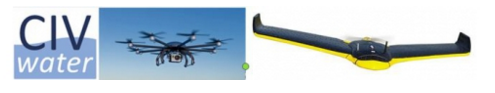 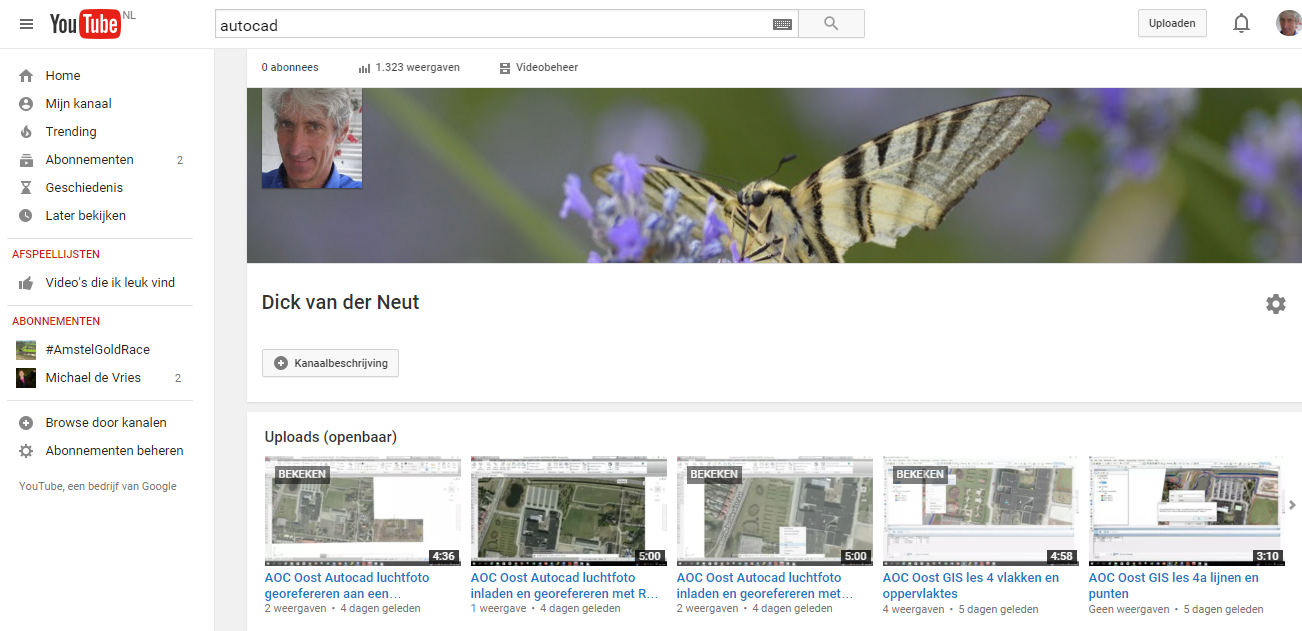